Adobe SYSTEMS
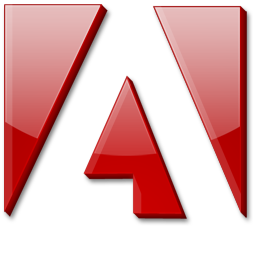 L’état du Marché
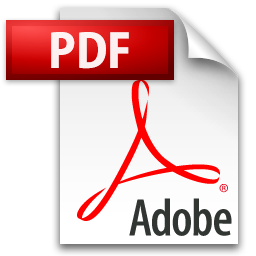 FORMATS  STANDARS
Des référencesdans le domaine
Concurrence
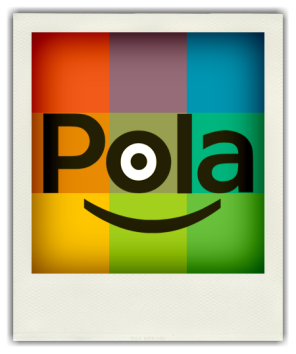 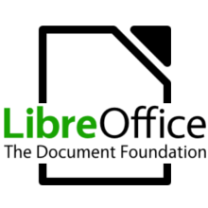 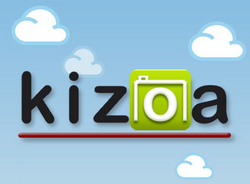 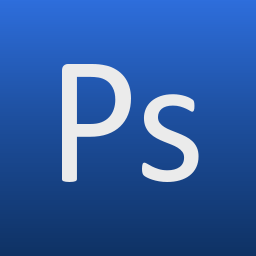 Numéro 1
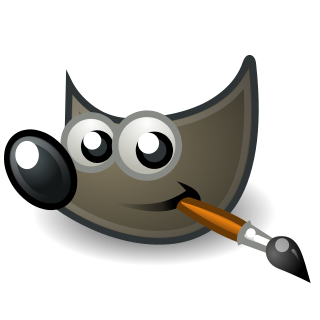 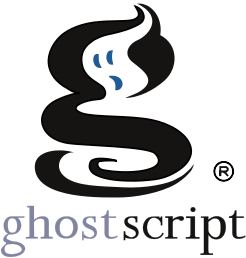 85 %des parts de marché
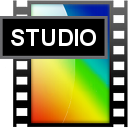 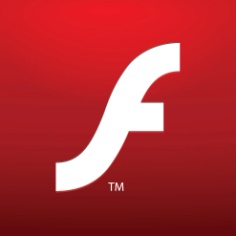 Facteurs clés de succès
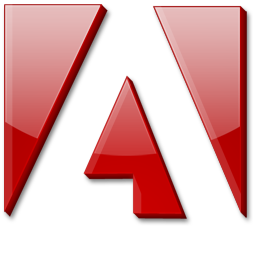 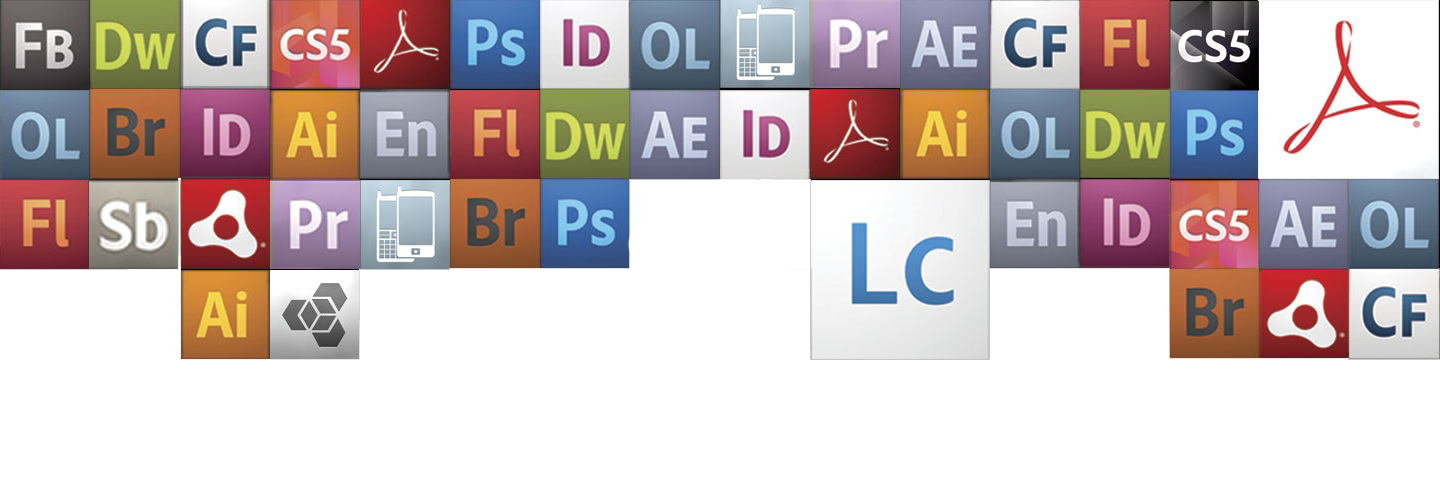 Politique d’écrémage
Politique de fidélisation
Versions dévaluation
Adobe Créative Suite
Adobe Créative Cloud
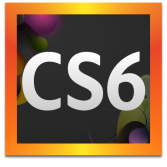 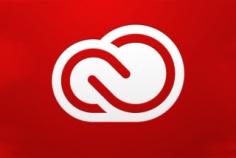 1792,80 €
61,49 € / mois
Facteurs clés de succès
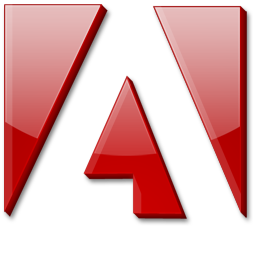 Politique de solde
Adobe Créative Suite
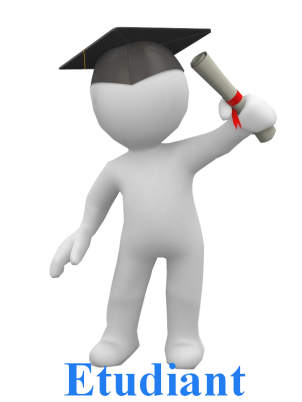 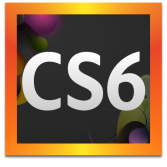 Tarifs Etudiants & Professeurs
417,40 €
Objectif : fidéliser l’étudiant à son outil de travail
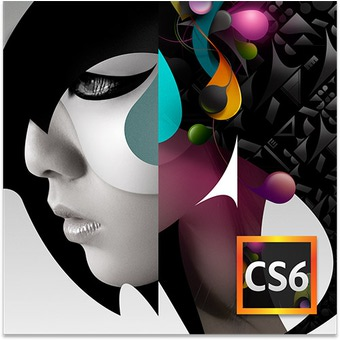 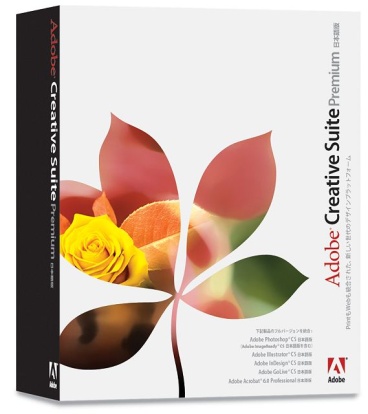 40 % de réduction pour les habitués
Objectif : fidéliser le client pour l’achat de nouveaux outils
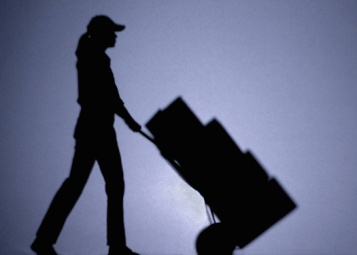 Politique de distribution